Welcome			   8:15am Service
to Elk River Lutheran Church

All are invited to share in the Lord’s Supper.
We encourage children to participate in worship and communion.	
Nursery is available, should you desire it.
Restrooms are located in fellowship area and lower level.
Gathering Hymn                                     (#836) “Joyful, Joyful"
1	Joyful, joyful we adore thee,
	God of glory, Lord of love!
	Hearts unfold like flow'rs before thee,
	praising thee, their sun above.
	Melt the clouds of sin and sadness,
	drive the gloom of doubt away.
	Giver of immortal gladness,
	fill us with the light of day.
Gathering Hymn                                     (#836) “Joyful, Joyful"
2	All thy works with joy surround thee,
	earth and heav'n reflect thy rays,
	stars and angels sing around thee,
	center of unbroken praise.
	Field and forest, vale and mountain,
	flow'ry meadow, flashing sea,
	chanting bird, and flowing fountain
	call us to rejoice in thee.
Gathering Hymn                                     (#836) “Joyful, Joyful"
3	Thou art giving and forgiving,
	ever blessing, ever blest,
	wellspring of the joy of living,
	ocean-depth of happy rest!
	Thou our Father, Christ our brother,
	all who live in love are thine;
	teach us how to love each other,
	lift us to the joy divine!
Confession and Forgiveness (p. 94)
In the name of the Father,
and of the ☩ Son,
and of the Holy Spirit.

Amen.
P
C
Confession and Forgiveness
God of all mercy and consolation, come to the help of your people, turning us from our sin to live for you alone. Give us the power of your Holy Spirit that we may confess our sin, receive your forgiveness, and grow into the fullness of Jesus Christ, our Savior and Lord.
Amen.
P
C
Confession and Forgiveness
Let us confess our sin in the presence of God and of one another.
Most merciful God,
we confess that we are captive to sin and cannot free ourselves. We have sinned against you in thought, word, and deed, by what we have done and by what we have left undone.
P
C
Confession and Forgiveness
We have not loved you with our whole heart; we have not loved our neighbors as ourselves. For the sake of your Son, Jesus Christ, have mercy on us. Forgive us, renew us, and lead us, so that we may delight in your will and walk in your ways, to the glory of your holy name.
Amen.
C
Confession and Forgiveness
God, who is rich in mercy, loved us even when we were dead in sin, and made us alive together with Christ. By grace you have been saved. In the name of ☩ Jesus Christ, your sins are forgiven. Almighty God strengthen you with power through the Holy Spirit, that Christ may live in your hearts through faith.
Amen.
P
C
Greeting
The grace of our Lord Jesus Christ, the love of God, and the communion of the Holy Spirit be with you all.

And also with you.
P
C
Prayer of the Day
Let us pray, 

Holy God you have called this church to be serving, welcoming, accepting, joyful, and grace filled.  Strengthen us in our accepting, through Jesus Christ our Savior and Lord.  Amen.
P
C
Gospel Acclamation (p. 171)                                  “Alleluia”
Alleluia. Lord, to whom shall we go?
You have the words of eternal life. Alleluia.
REPEAT
Gospel Reading: 		                         Matthew 25:31-45
31When the Son of Man comes in his glory, and all the angels with him, then he will sit on the throne of his glory. 32All the nations will be gathered before him, and he will separate people one from another as a shepherd separates the sheep from the goats, 33and he will put the sheep at his right hand and the goats at the left.
Gospel Reading: 		                         Matthew 25:31-45
34Then the king will say to those at his right hand, 'Come, you that are blessed by my Father, inherit the kingdom prepared for you from the foundation of the world; 35for I was hungry and you gave me food, I was thirsty and you gave me something to drink, I was a stranger and you welcomed me, 36I was naked and you gave me clothing, I was sick and you took care of me, I was in prison and you visited me.'
Gospel Reading: 		                         Matthew 25:31-45
37Then the righteous will answer him, 'Lord, when was it that we saw you hungry and gave you food, or thirsty and gave you something to drink? 38And when was it that we saw you a stranger and welcomed you, or naked and gave you clothing? 39And when was it that we saw you sick or in prison and visited you?'
Gospel Reading: 		                         Matthew 25:31-45
40And the king will answer them, 'Truly I tell you,just as you did it to one of the least of these who are members of my family, you did it to me.' 41Then he will say to those at his left hand, 'You that are accursed, depart from me into the eternal fire prepared for the devil and his angels; 42for I was hungry and you gave me no food, I was thirsty and you gave me nothing to drink,
Gospel Reading: 		                         Matthew 25:31-45
43I was a stranger and you did not welcome me, naked and you did not give me clothing, sick and in prison and you did not visit me.' 44Then they also will answer, 'Lord, when was it that we saw you hungry or thirsty or a stranger or naked or sick or in prison, and did not take care of you?' 45Then he will answer them, 'Truly I tell you, just as you did not do it to one of the least of these, you did not do it to me.'
Gospel Reading
The Gospel of the Lord

	Praise to you, O Christ
P
C
Children’s Message
Children are invited to come to the front.
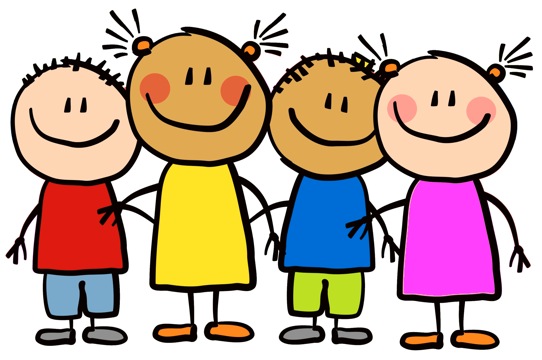 Prayground Dedication
Please turn towards the Prayground and refer to the “Prayground Dedication” found in your bulletin
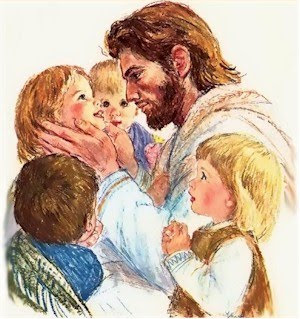 Jesus said, “Let the little children come to me, and do not stop them; for it is to such as these that the kingdom of heaven belongs.”
~Matthew 19:14
Sermon		                                          Jeremy Hallquist
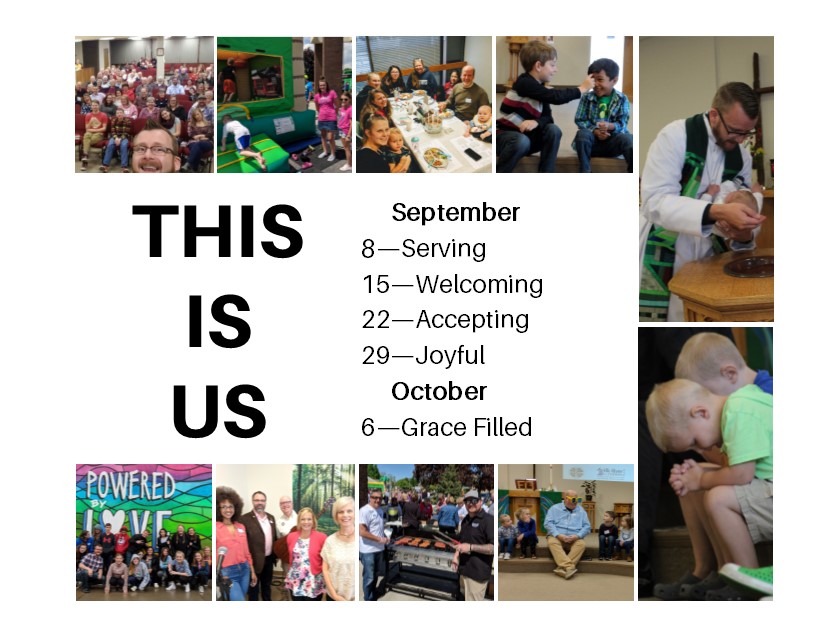 Hymn of the Day                                    (#581) “You Are Mine”
1	"I will come to you in the silence,
	I will lift you from all your fear.
	You will hear my voice,
	I claim you as my choice.
	Be still and know I am here."
Hymn of the Day                                    (#581) “You Are Mine”
2	"I am hope for all who are hopeless,
	I am eyes for all who long to see.
	In the shadows of the night,
	I will be your light.
	Come and rest in me."
Hymn of the Day                                    (#581) “You Are Mine”
REFRAIN
	"Do not be afraid, I am with you.
	I have called you each by name.
	Come and follow me,
	I will bring you home;
	I love you and you are mine."
Hymn of the Day                                    (#581) “You Are Mine”
3	"I am strength for all the despairing,
	healing for the ones who dwell in shame.
	All the blind will see,
	the lame will all run free,
	and all will know my name."
Hymn of the Day                                    (#581) “You Are Mine”
REFRAIN
	"Do not be afraid, I am with you.
	I have called you each by name.
	Come and follow me,
	I will bring you home;
	I love you and you are mine."
Hymn of the Day                                    (#581) “You Are Mine”
4	"I am the Word that leads all to freedom,
	I am the peace the world cannot give.
	I will call your name,
	embracing all your pain.
	Stand up, now walk and live!"
Hymn of the Day                                    (#581) “You Are Mine”
REFRAIN
	"Do not be afraid, I am with you.
	I have called you each by name.
	Come and follow me,
	I will bring you home;
	I love you and you are mine."
Backpack and Briefcase Blessing
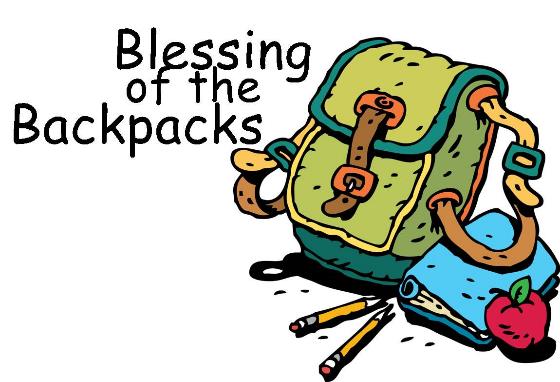 & 
Briefcases
Backpack and Briefcase Blessing
As you begin this new school year we pray for God’s blessing for you at school, work and at home:
“13 May the God of hope fill you with all joy and peace in believing, so that you may abound in hope by the power of the Holy Spirit.”  Romans 15:15
Backpack and Briefcase Blessing
For teachers, all school staff and adults, that through the challenges and frustrations, they may abide in love and find joy in the work.  As Jesus said,“10 If you keep my commandments, you will abide in my love, just as I have kept my Father’s commandments and abide in his love. 11 I have said these things to you so that my joy may be in you, and that your joy may be complete.”  (John 15:10-11)
Backpack and Briefcase Blessing
Let us pray,
Lord bless these backpacks and briefcases, these children of God both young and old and the crosses they carry.  May this year be filled with learning, friendship, and joy. Guide them in making good decisions and sharing your love, in Jesus’ name.
Amen.
Apostles’ Creed
I believe in God, 
the Father almighty,
creator of heaven and earth.
Apostles’ Creed
I believe in Jesus Christ, God's 
only Son, our Lord, who was 
Conceived by the Holy Spirit,
born of the virgin Mary,
suffered under Pontius Pilate,
was crucified, died, and was buried;
he descended to the dead.
Apostles’ Creed
On the third day he rose again;
he ascended into heaven,
he is seated at the right hand 
of the Father, and he will come to 
Judge the living and the dead.
Apostles’ Creed
I believe in the Holy Spirit,
the holy catholic church,
the communion of saints,
the forgiveness of sins,
the resurrection of the body,
and the life everlasting.  Amen.
Prayers of Intercession – Bidding Prayer
Each prayer petition ends with a time for silent prayer and reflection, and then the following call and response:

	Lord, in your mercy,
	Hear our prayer.
P
C
Sharing of the Peace
The peace of Christ be with you always.

And also with you.
P
C
Offering
Let us share and receive the gifts God has given us.
“The Table“
by Chris Tomlin, Ed Cash and Wayne Jolley

featuring the ERLC Youth Choir
Tithe.ly
text the word GIVE to 
612-324-8257
Visit elkriverlutheran.org/give for more giving options
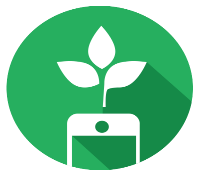 Offering Prayer
Let us pray,

Blessed are you, O God, maker of all things. Through your goodness you have blessed us with these gifts: our selves, our time, and our possessions. Use us, and what we have gathered, in feeding the world with your love, through the one who gave himself for us, Jesus Christ, our Savior and Lord.  Amen
P
C
The Great Thanksgiving
The Lord be with you.
And also with you.
Lift up your hearts.
We lift them to the Lord.
Let us give thanks to the Lord our God.
It is right to give our thanks and praise.
P
C
P
C
P
C
“Holy, Holy, Holy” (P. 173)
Holy, holy, holy Lord,
God of power and might,
heaven and earth are full of your glory.
Hosanna in the highest.
Blessed is he who comes in the name of the Lord.
Hosanna in the highest.
Words of Institution
In the night in which he was betrayed,
our Lord Jesus took bread, and gave thanks;
broke it, and gave it to his disciples, saying:
Take and eat; this is my body, given for you.
Do this for the remembrance of me. 
Again, after supper, he took the cup, gave thanks,
and gave it for all to drink, saying:
This cup is the new covenant in my blood,
shed for you and for all people for the forgiveness of sin.
Do this for the remembrance of me.
P
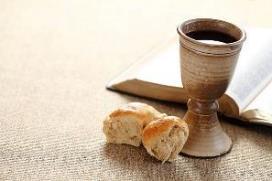 The Lord’s Prayer
Our Father, who art in heaven,
hallowed be thy name,
thy kingdom come,
thy will be done,
on earth as it is in heaven.
Give us this day our daily bread;
and forgive us our trespasses…
C
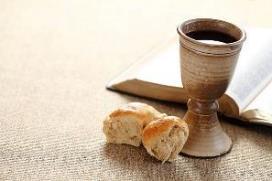 The Lord’s Prayer
…as we forgive those
who trespass against us;
and lead us not into temptation,
but deliver us from evil.
For thine is the kingdom,
and the power, and the glory,
forever and ever. Amen.
C
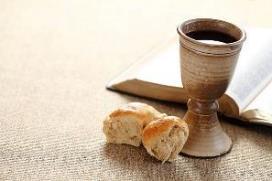 Communion Invitation
Come to the banquet, for all is now ready.
You are invited to join in Holy Communion.
Children are welcomed to join us at the altar for a blessing. 
Gluten free wafers available.
Both wine and grape juice are available.
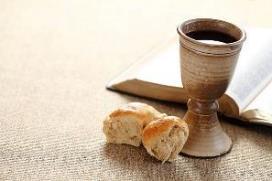 (P. 174)                                                            “Lamb of God”
Lamb of God, you take away the sin of the world;
have mercy on us.
Lamb of God, you take away the sin of the world;
have mercy on us.
Lamb of God, you take away the sin of the world;
grant us peace, grant us peace.
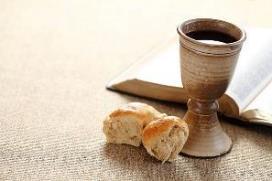 Communion Distribution               (#779) “Amazing Grace”
1	Amazing grace! how sweet the sound
	that saved a wretch like me!
	I once was lost, but now am found;
	was blind, but now I see.
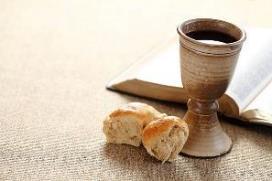 Communion Distribution               (#779) “Amazing Grace”
2	'Twas grace that taught my heart to fear,
	and grace my fears relieved;
	how precious did that grace appear
	the hour I first believed!
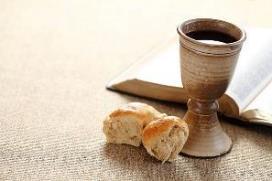 Communion Distribution               (#779) “Amazing Grace”
3	Through many dangers, toils, and snares	
	I have already come;
	'tis grace has brought me safe thus far,
	and grace will lead me home.
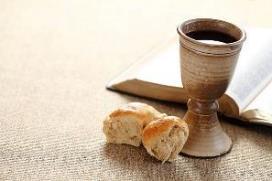 Communion Distribution               (#779) “Amazing Grace”
4	The Lord has promised good to me;
	his word my hope secures;
	he will my shield and portion be
	as long as life endures.
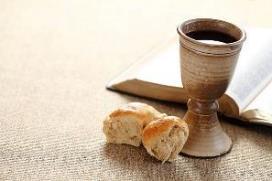 Communion Distribution               (#779) “Amazing Grace”
5	When we've been there ten thousand years,
	bright shining as the sun,
	we've no less days to sing God's praise
	than when we'd first begun.
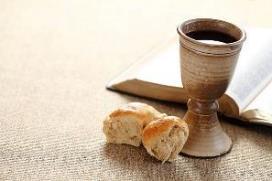 Communion Distribution                             (#781) “Children of the Heavenly Father”
1	Children of the heav'nly Father
	safely in his bosom gather;
	nestling bird nor star in heaven
	such a refuge e'er was given.
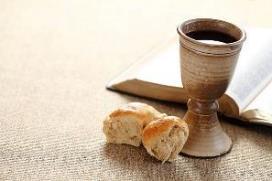 Communion Distribution                             (#781) “Children of the Heavenly Father”
2	God his own doth tend and nourish,
	in his holy courts they flourish.
	From all evil things he spares them,
	in his mighty arms he bears them.
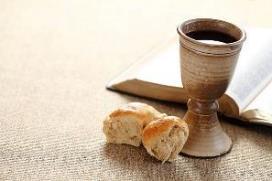 Communion Distribution                             (#781) “Children of the Heavenly Father”
3	Neither life nor death shall ever
	from the Lord his children sever;
	unto them his grace he showeth,
	and their sorrows all he knoweth.
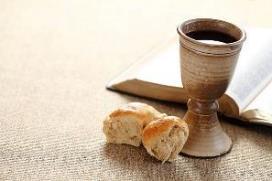 Communion Distribution                             (#781) “Children of the Heavenly Father”
4	Though he giveth or he taketh,
	God his children ne'er forsaketh;
	his the loving purpose solely
	to preserve them pure and holy.
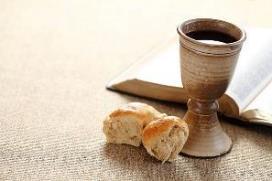 Communion Blessing
P
The body and blood of our Lord Jesus
Christ strengthen you and keep you in 
God's grace.

Amen.
C
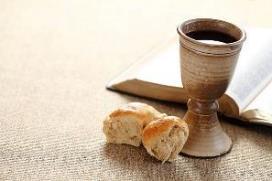 Communion Prayer
Let us pray.

God of abundance, with this bread of life and cup of salvation you have united us with Christ, making us one with all your people. Now send us forth in the power of your Spirit, that we may proclaim your redeeming love to the world and continue forever in the risen life of Jesus Christ, our Lord.  Amen.
P
C
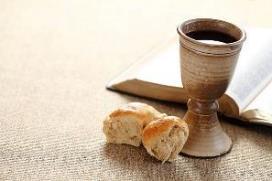 Community Announcements
Welcome guests! Thank you for worshipping with us.Please feel free to take home your worship bulletin for people and families to keep in your prayers.Visit www.elkriverlutheran.org for the latest information.
Blessing of Congregation
The Lord bless you and keep you.
The Lord’s face shine on you with grace and mercy.
The Lord look upon you with favor and ☩ give you peace.
Amen.
P
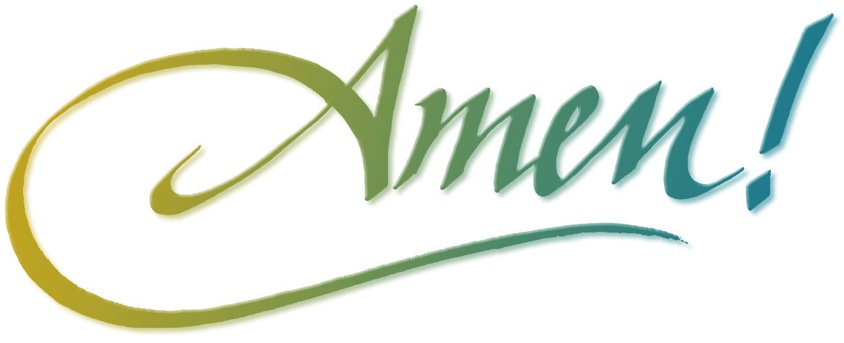 C
Sending Hymn                    (#677) “This Little Light of Mine”
1	This little light of mine, I'm goin'-a let it shine;
	this little light of mine, I'm goin'-a let it shine;
	this little light of mine, I'm goin'-a let it shine,
	let it shine, let it shine, let it shine.
Sending Hymn                    (#677) “This Little Light of Mine”
2	Ev'rywhere I go, I'm goin'-a let it shine;
	ev'rywhere I go, I'm goin'-a let it shine;
	ev'rywhere I go, I'm goin'-a let it shine,
	let it shine, let it shine, let it shine.
Sending Hymn                    (#677) “This Little Light of Mine”
3	Jesus gave it to me, I'm goin'-a let it shine;
	Jesus gave it to me, I'm goin'-a let it shine;
	Jesus gave it to me, I'm goin'-a let it shine,
	let it shine, let it shine, let it shine.
Sending Dialog
P
Go in peace. Share the Good News!
We will! Thanks be to God.
C
Special thanks to all who assisted during worship.

Please join us for coffee and fellowship following this service.
Liturgy, songs and lyrics are reprinted with permission. Current copyright licenses held with CCLI, OneLicense, Licensing and Augsburg Fortress. Duplication in any form prohibited without permission or valid license from copyright administrator.